Q&A session
Q&A session on Accelerator and IR design
Friday, 22nd of May at 9:15 am EDT
Where on ZOOM
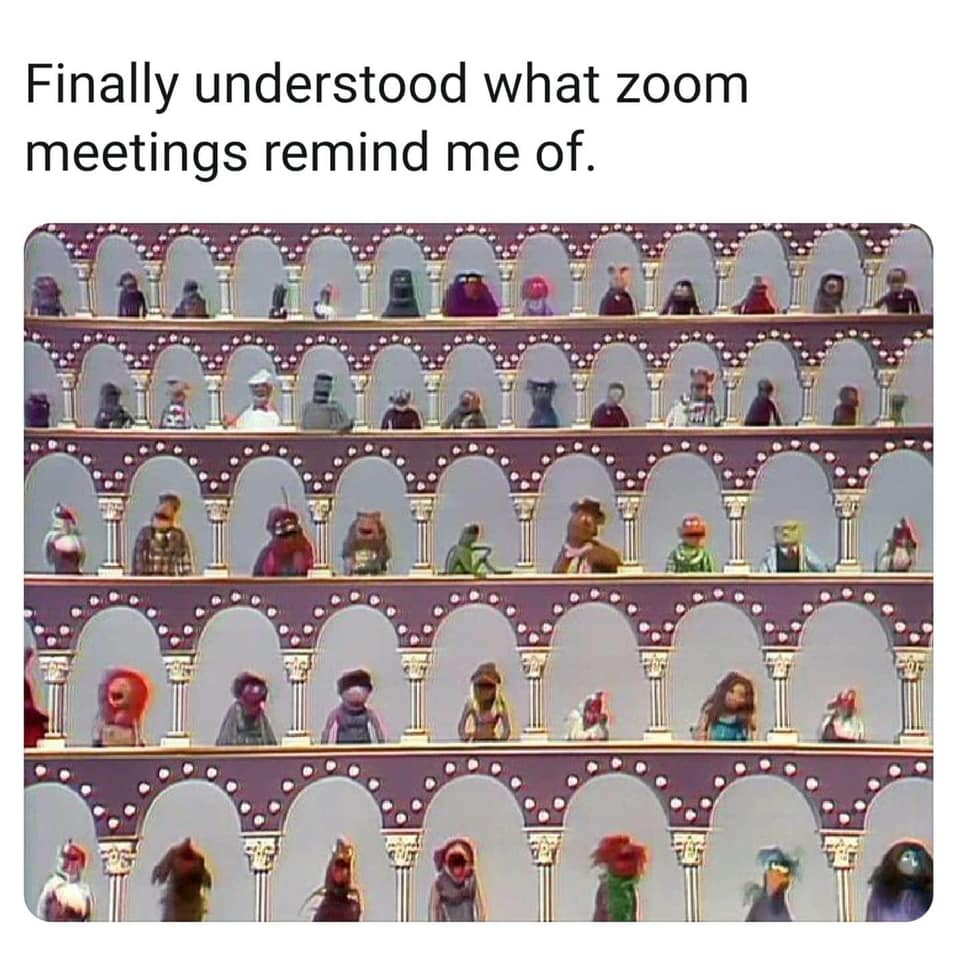 Important:
Please submit your questions via email to eicug-yr-qa@eicug.org by Thursday 16:00 EDT
2nd Yellow Report Meeting at Pavia, May 20th 2020
1